Mikro kredity jako společenská změna
Michal Černý
Současná situace (OECD, 2021)
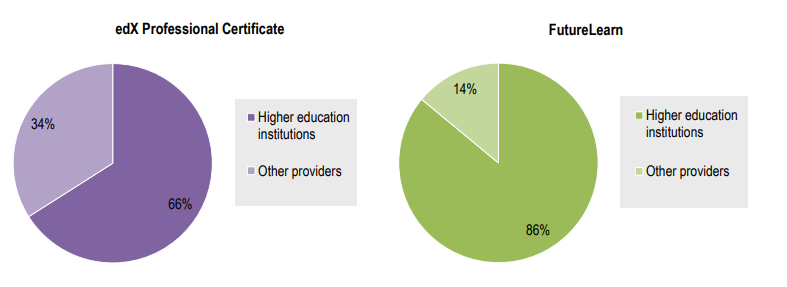 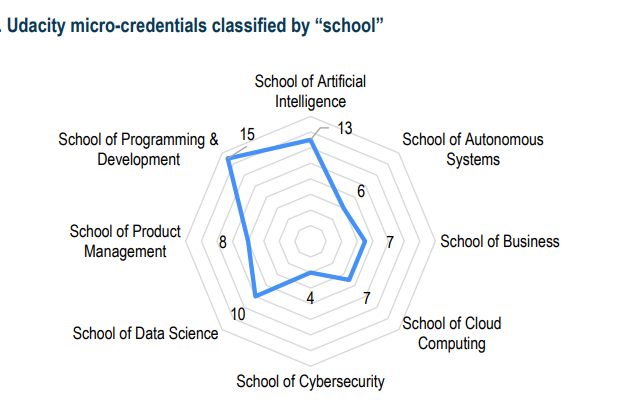 Mikro kredity podle OECD (URL, 2021)
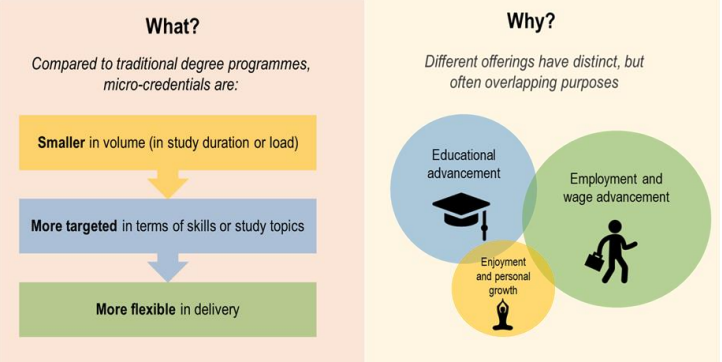 MicroBachelors a MicroMasters na EdX
V případě EdX jde o balíček 2-7 kurzů, které je možné transformovat v kredity na konkrétní instituci
Výhody:
Nižší cena za kredit
Absence minimálního počtu kreditů
„Studium na zkoušku“
Je to online
Méně stresu
Možnost rozložení zátěže
Fokusace na konkrétní aspekt kurikula spojený s přenositelnými kompetencemi
Důraz na možnost „pochlubit se“ tímto balíčkem
Typicky se transformují na 3-9 kreditů na univerzitě
„Zelená políčka v ISu ještě před začátkem studia“
Nevýhody:
Omezená přenositelnost mezi univerzitami
Sociální aspekty
Stigmatizace neúspěchu a prodlužování studia, ne zcela funkční poradenství na úrovni SŠ a VŠ
EDUCACE HR: potřebujeme adaptaci na nezvyklé studijní cesty:
Kombinovaní studenti
Rodiče s malými dětmi
Studenti pečující o své rodiče, blízké osoby
Studenti pracující nemající čas na studium v plném časovém rozsahu
Budování odolné společnosti
Některé alternativní modely jsou zajímavé, ale stále náročné:
Profesně orientované vzdělávání
Trimestrální modely studia
…
Ekonomické aspekty
Možnost otestovat si školu
Postupný nástup do studia
Typicky „levnější kredity“ v USA, u nás omezení poplatků za prodlužování studia
Podpora adaptace na měnící se trh práce a povolání
Rozšiřování a prohlubování kvalifikace
Na úrovni EU důraz na společnou politiku a zaměstnanost
Adaptace na trh práce (URL)
Silná akcelerace COVID-19 situací
Tvorba vlastního kurikula
MUNI je hvězda v prostupnosti vzdělávání mezi obory a fakultami
Dokážeme přenášet znalostmi a předměty mezi univerzitami? (Zapište si SKM61 MOOC: learning online)
Dokážeme přenášet znalosti mezi univerzitami a praxí?
Dokážeme přenášet znalosti mezi online a offline světem?
Transformace terciálního vzdělávání
Distribuované a sdílené studijní programy
Internacionalizace kurikula
Spojené doktorandské školy
Nové modely terciálního vzdělávání:
Důraz na kompetence
Silné propojení s praxí
The Liberal Arts Collage, …
Důraz na cestování
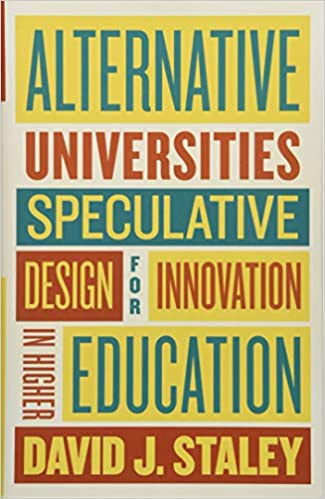 Motivace pro workshop
Pojďme společně přemýšlet o modelech univerzity, která skrze mikro kredity přispěje k odolné, udržitelné a komplexní společnosti (vzdělávání není o přípravě na krizi, ale o jejím předcházení)